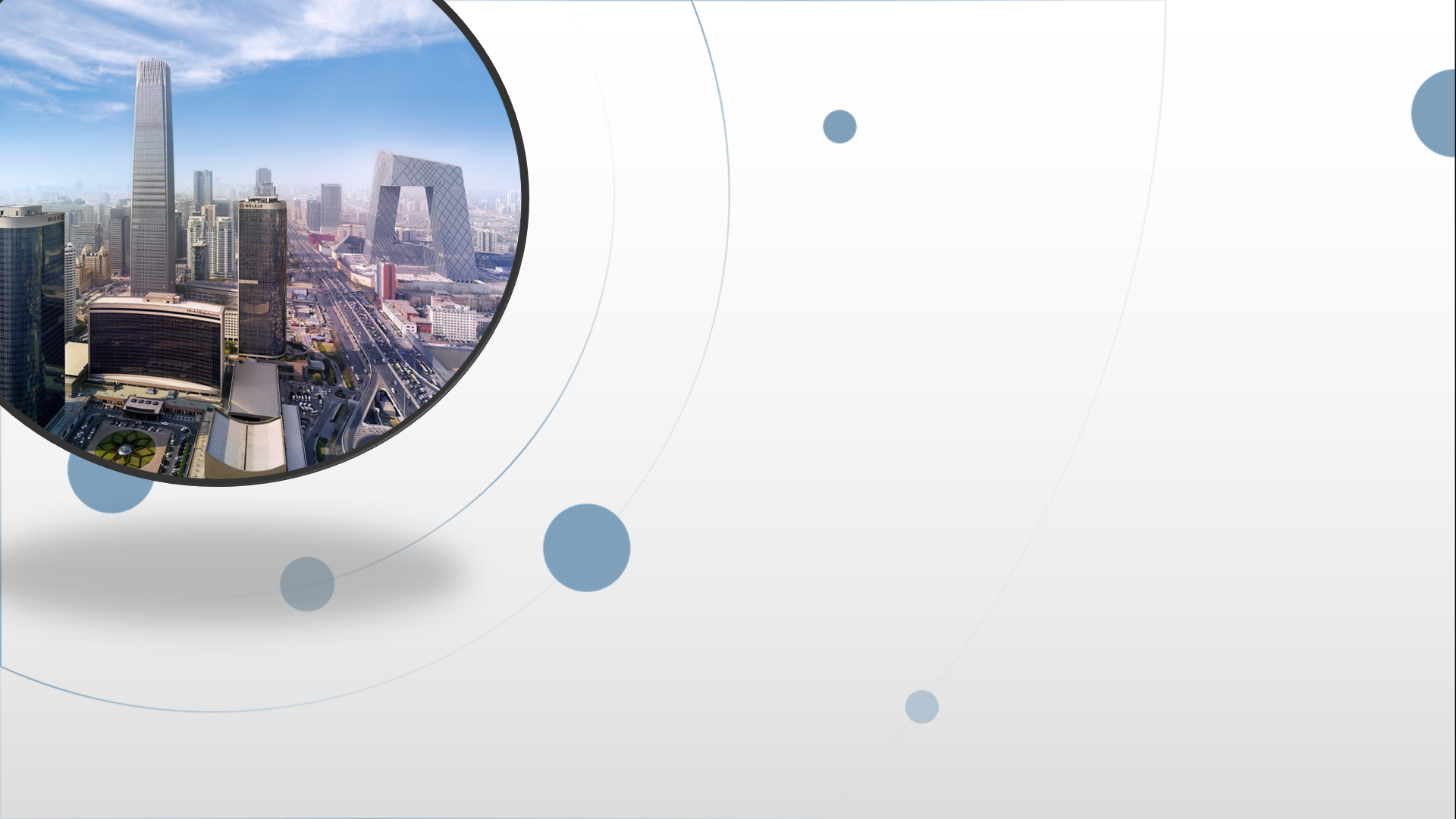 朝阳区线上课堂·高三年级数学
概率统计开放性问题
北京市和平街第一中学   李西龙
【任务一】利用所学过的均值和方差的知识，在具体的实际情境中解决问题。
【任务二】对小概率事件是否发生问题的探究
【任务三】根据所学的概率知识，设计构造合理统计量和临界值来进行判断．
【任务一】利用所学过的均值和方差的知识，在具体的实际情境中解决问题。
【任务一】利用所学过的均值和方差的知识，在具体的实际情境中解决问题。
【任务一】利用所学过的均值和方差的知识，在具体的实际情境中解决问题。
【任务一】利用所学过的均值和方差的知识，在具体的实际情境中解决问题。
【任务二】对小概率事件是否发生问题的探究
【任务二】对小概率事件是否发生问题的探究
【任务二】对小概率事件是否发生问题的探究
【任务二】对小概率事件是否发生问题的探究
【任务三】根据所学的概率知识，设计构造合理统计量和临界值来进行判断．
【任务三】根据所学的概率知识，设计构造合理统计量和临界值来进行判断．
【任务三】根据所学的概率知识，设计构造合理统计量和临界值来进行判断．
【任务三】根据所学的概率知识，设计构造合理统计量和临界值来进行判断．
【任务三】根据所学的概率知识，设计构造合理统计量和临界值来进行判断．
【任务三】根据所学的概率知识，设计构造合理统计量和临界值来进行判断．
【任务三】根据所学的概率知识，设计构造合理统计量和临界值来进行判断．
小结
观察、整理题目中的数据，及问题所设计到是统计量
根据统计量定义、性质分析
用数据说明，并做出判断
能使用数据解释所得结论.
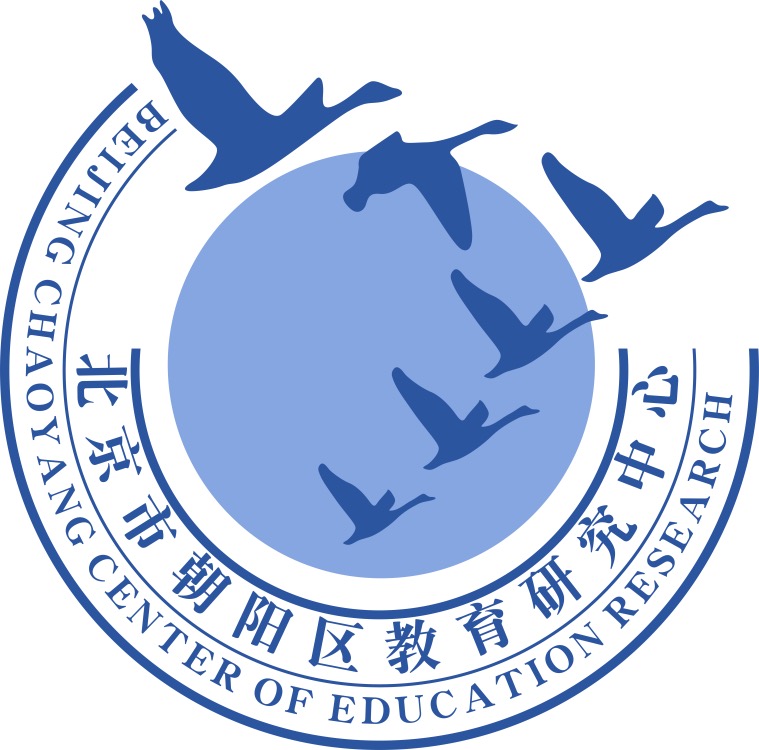 谢谢您的观看
北京市朝阳区教育研究中心  制作